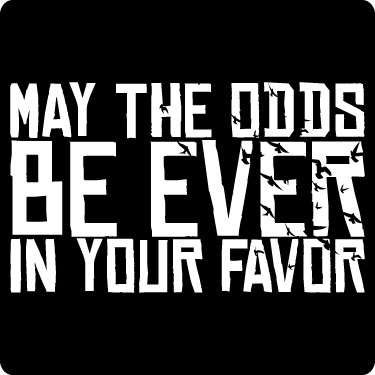 Protein Synthesis Review
What Chain of nucleotides do you use the Codon chart for?
mRNA
What are the building Blocks of Proteins?
Amino Acids!
What process converts DNA to mRNA?
Transcription
What is translation?
Assembling the Amino Acids by reading mRNA and using tRNA.
What Amino Acids does the following Code for?GTA- CCT-AAA
Histidine
Glycine
Phenylalanine
What is a catalyst?
Anything that speeds up a chemical reaction
What process is seen in the picture?
Transcription
What does the “R” in “R”RNA stand for?
Ribosomal!
Where are ribosomes located?
Free floating in the cytoplasm or on the rough endoplasmic reticulum
What process is seen in the picture?
Translation!
Is the person to the left a boy or a girl?
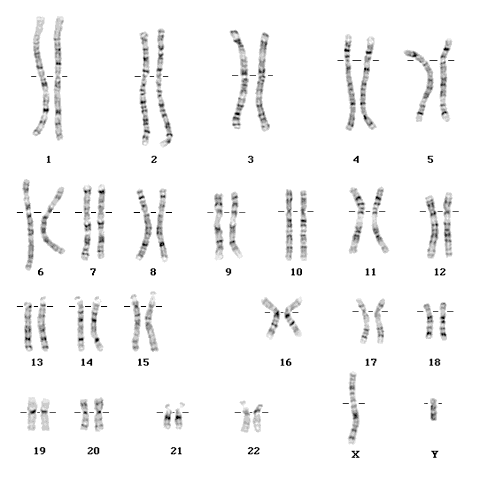 Boy
What is a codon?
Group of 3 mRNA nucleotides
What are RNA and DNA made out of?
Nucleotides!
What does the “R” in “R”RNA stand for?
Ribosomal!
What are nucleotides made of?
Sugar
Phosphate
Base
Name 3 differences between DNA and RNA.
Ribose vs. Deoxyribose sugar
Uracil instead of Thymine
Single strand Vs. Double Helix
What is a substitution?
One nucleotide base is switched out!
Original DNA:GGG CTA AATWhat type of mutation is the following?GGC GCT AAA T
Insertion!
What are enzymes?
Proteins that are catalysts
What are the types of frame shift mutations?
Insertion or deletion!
What does a frame shift mutation cause?
All Codons to be changed due to a shift in the nucleotide bases
What do ribosomes do?
Make Protein!
What is translocation?
Chromosomal Mutation where part of a chromosome as moved to a different chromosome!
What is the tRNA compliment of the following?GGUCCAUG?
CCAGGUAC!
Enzymes work best at HIGH temps.True or False?
False, all enzymes work best at specific temperatures!
What is a lock and key?
How an enzyme binds with a substrate or reactant!
Are the reactants on the left or right of a chemical equation?
Left!

R  P
What is the mRNA code for the following?Methionine- Lysine
AUG-AAA
Or
AUG- AAG!
What type of chromosomal mutation is shown here?
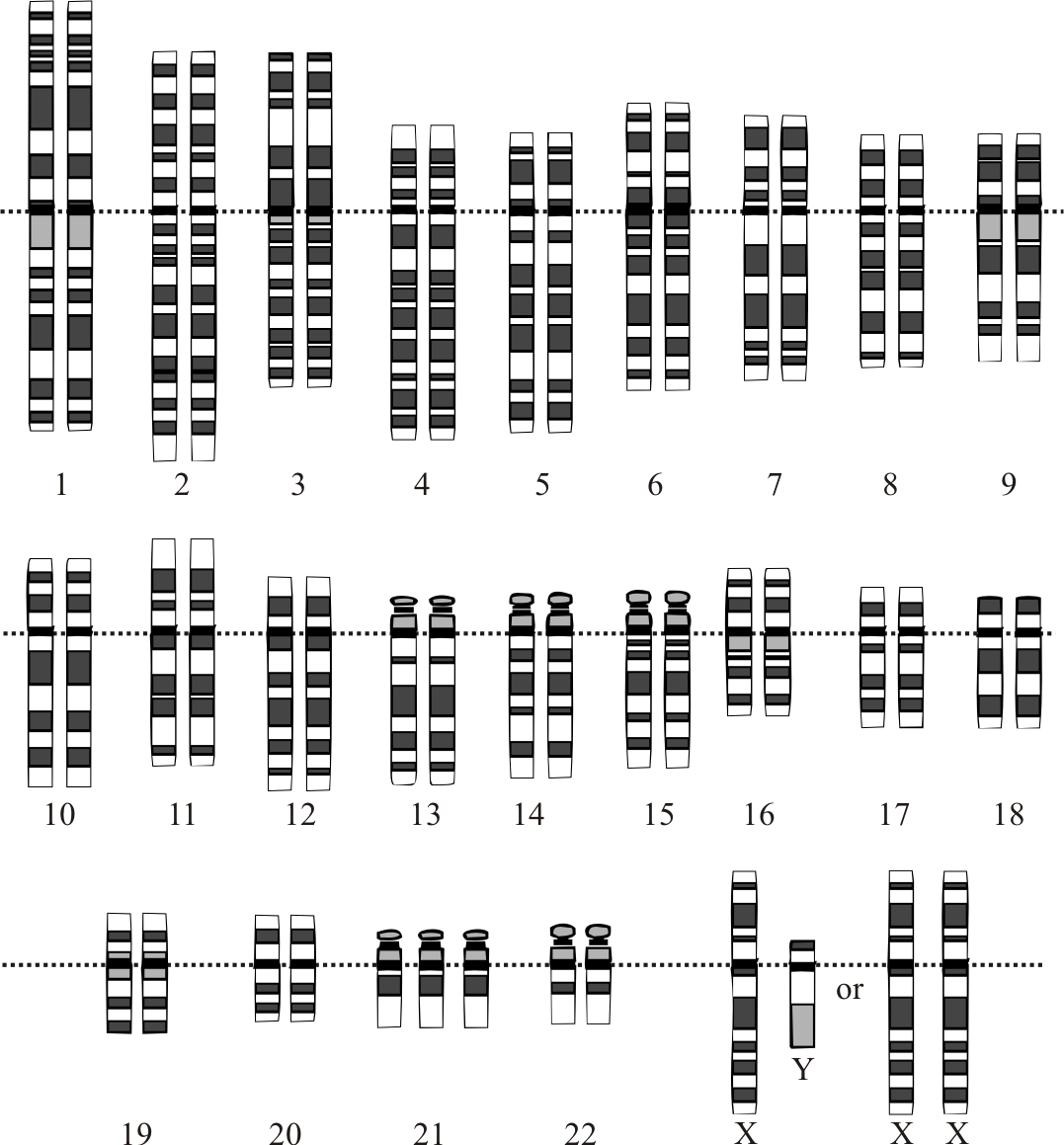 Trisomy or Duplication
Where does a mutation have to occur to be passed to offspring?
Gametes!
What is the DNA code for the following?Methionine- Lysine
TAC-TTT
Or
TAC- TTC!
Which type of mutation is most likely to result in death?
Chromosomal!
Original DNA:GGG CTA AATWhat type of mutation is the following?GGC CTA AAT
Substitution!
What types of RNA are used in protein synthesis?
mRNA, rRNA, and tRNA!

All of them!